Елецкие кружева
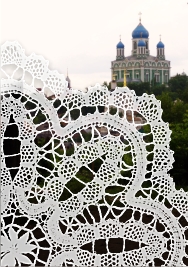 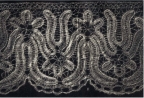 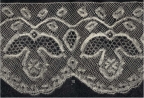 Европа впервые познакомилась с кружевным чудом из Ельца в 1873 году на Всемирной выставке в Вене, причем работы елецких мастериц сразу привлекли внимание публики и получили высокую оценку специалистов. Елецкие кружева получали разного рода дипломы, медали на Всемирных выставках в Париже (1937), Брюсселе (1958), Монреале (1967), Осаке (1970).В 1994 году на выставке в Москве елецкие кружева были удостоены золотой медали.Всего же "елецкое чудо" экспонировалось на 120 международных выставках, всякий раз неизменно вызывая восхищение.Лучшие образцы работ елецких мастеров включены в коллекции ведущих хранилищ народного искусства, а также находятся во многих частных собраниях России и Европы.
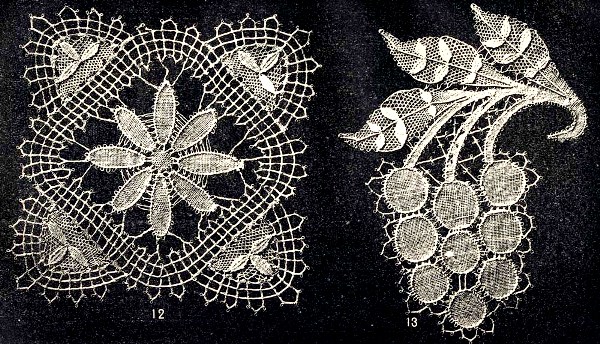 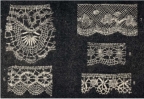 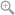 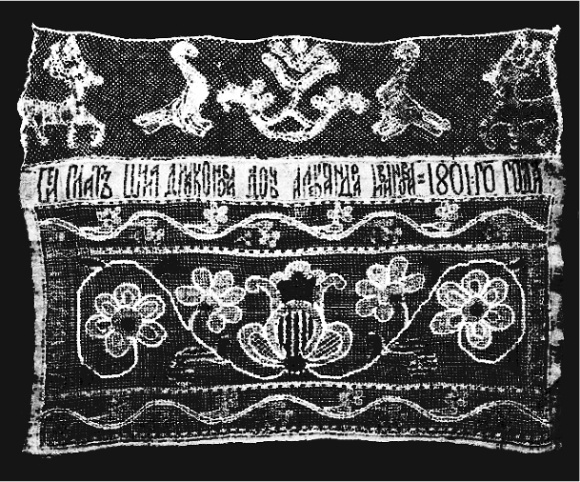 ИСТОРИЯ ЕЛЕЦКОГО КРУЖЕВА
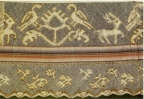 НЕПОВТОРИМОСТЬ ЕЛЕЦКОГО КРУЖЕВА
В елецком кружеве нашли свое отражение сказочные морозные узоры на окнах, изящность и легкость падающих снежинок, неброская красота русского подстепья, июньское разнотравье, лиричность и грусть народных песен.
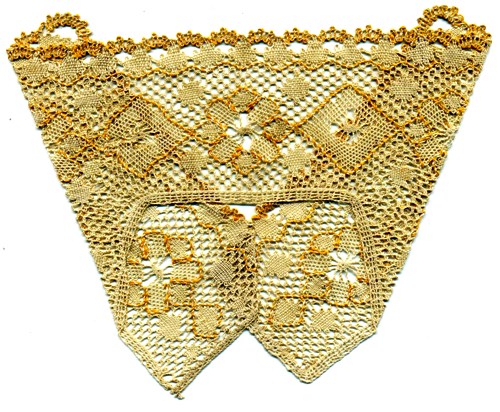 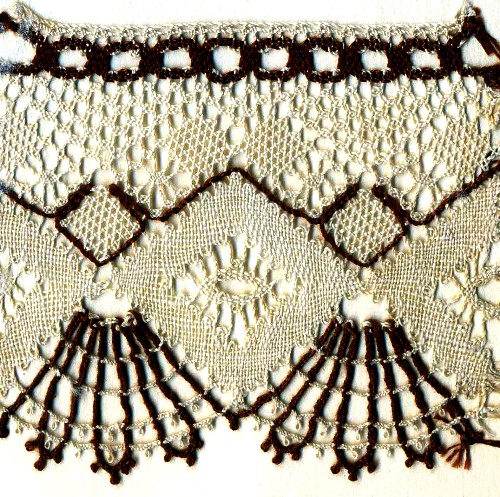 Своеобразие ряда елецких кружевных изделий — в сочетании разной плотности плетения в одних и тех же элементах, что придает им как бы светотеневую игру и создает впечатление некоторой объемности узора. Основные виды узоров – «елецкий край» и «шашки», также популярностью пользуются «гречишка» и «жемчужная». Часто встречаются и такие виды узоров, как «узенькая перевенька», «пустушка» и «сливочки».Специфика крупных елецких штучных изделий и в построении композиции центрального поля из отдельных элементов — розеток или квадратных фигур, которые, ритмично повторяясь, отвечают орнаменту края и как бы рельефно выступают на плотной узорной решетке фона. Иногда в одном орнаменте решетки имеют разный рисунок, сочетая сцепную технику с парной. В этом — одна из выразительных особенностей елецкого кружева.
КАК ПЛЕТЁТСЯ КРУЖЕВО
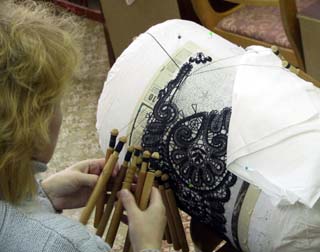 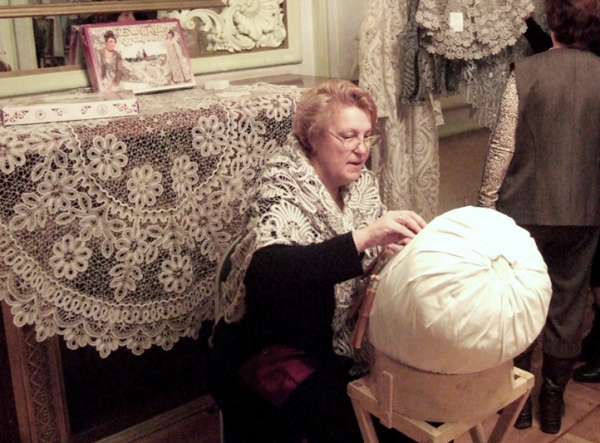 Кружево вырабатывают различными способами: плетением, вязанием, вышиванием, ткачеством и др. Плетут кружева по особым рисункам – сколкам, которые наносят проколами на бумагу или картон. В проколы вставляют булавки, к ним прикрепляют кружево во время работы. Процесс плетения происходит так: мастерица перебирает коклюшками в определенном порядке, выполняя замысловатые кружевные узоры. Число коклюшек зависит от ширины кружева и сложности рисунка.
Техника плетения елецких кружевных изделий – парный способ, реже – сцепные кружева. Часть кружев (применяемых в основном для отделки швейных изделий) вырабатывают на кружевных машинах по рисункам, созданным в характере елецких кружев ручного плетения.
Кружевницы Ельца свободно владеют парной и сцепной техникой. Они обладают высоким уровнем мастерства и искусства кружевоплетения, которое используют при выполнении разнообразных воротников, жабо, жилетов, скатертей, салфеток и многих других изделий.
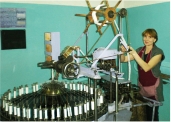 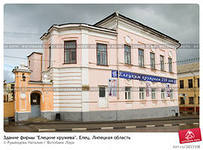 ФИРМА КРУЖЕВА ПЛЕТЁТ
В 1960 году основан Елецкий комбинат художественных изделий, с 1974 – ПО «Елецкие кружева». Сейчас – ЗАО «Елецкие кружева».ЗАО «Елецкие кружева» расположено в 6 км. к северо-западу от города Ельца в селе Пищулино Елецкого района Липецкой области.Современная фирма «Елецкие кружева» – это около тысячи работающих как в цехах, так и на дому опытных кружевниц, это новые декоративные решения и технологические приемы.Но бережно чтутся и применяются прежние традиции искусства кружевоплетения. Не случайно лучшие образцы работ из Ельца представлены как в коллекциях ведущих хранилищ народного искусства, так и в частных собраниях.
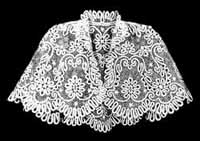 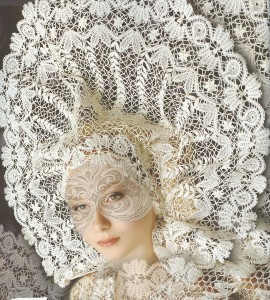 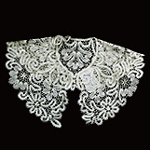 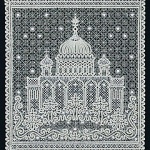 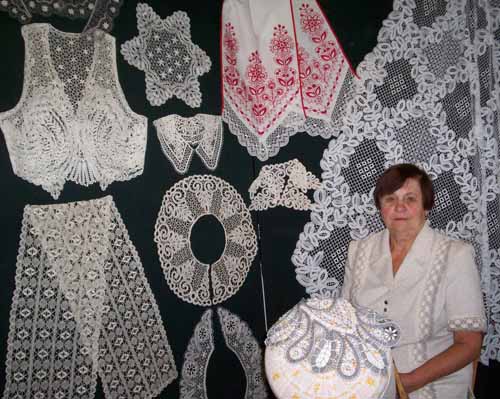 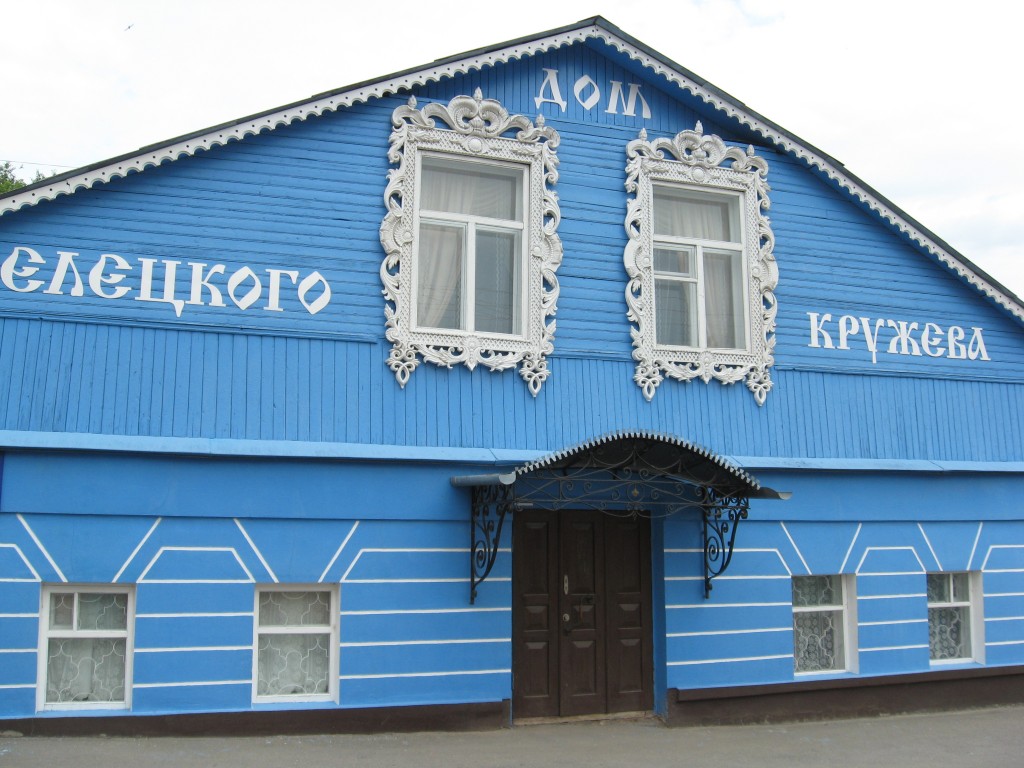